Virtual but Real
Content
What is a cyber club?
Why would a cyber club be needed for?
2 Key elements when building and managing a cyber club?
First successes and challenges
What is the history of the Swiss Alps Cyber Lions Club as an example ?
Conclusion
What is a cyber club
Some Similarities
Same goal & objectives
Meeting on a regular basis
We have almost the same roles
We want to serve
Some Differences 
The majority of the meetings are online
The members are from different regions, even countries
Why would a cyber club be needed for?
Those are 2 of the reasons often stated when members are leaving the LIONS:
I have not enough time
I travel a lot and therefore can’t attend the meetings

A cyber club offer a solution to that kind of issues
2 Key elements when building and managing a cyber club
Technique :
Can the members work easily with online services?
How to train them remotely?
Does the technique work properly and support our goals?
People:
Do the people understand why they join the LIONS Club?
Do the members have the feeling to belong to this club?
Which activities to conduct? And how to motivate members to take responsibilities
How to handle multiple languages? 
Online is not enough!
First successes…
We did different activities and projects such as:
Blind Radio Power
Handy Flight
World Cup App
Drops
…and challenges
Lack of participation to the meetings
Low interaction during the meetings
Difficulty to motivate and “influence” the members to take ownership
The Swiss Alps Cyber Lions Club (1)
We started to work in January 2018
First Assembly in April 2018
Charter Night in May 2018
Around 30 members
3 languages
The Swiss Alps Cyber Lions Club (2)
We have found the following solutions:
We have online fortnightly meetings
We meet in a year around 4 time physically
We use Adobe Connect and Microsoft Teams for our online meeting and exchange of information
We do the intronization of new members online and physically
The Swiss Alps Cyber Lions Club (3)
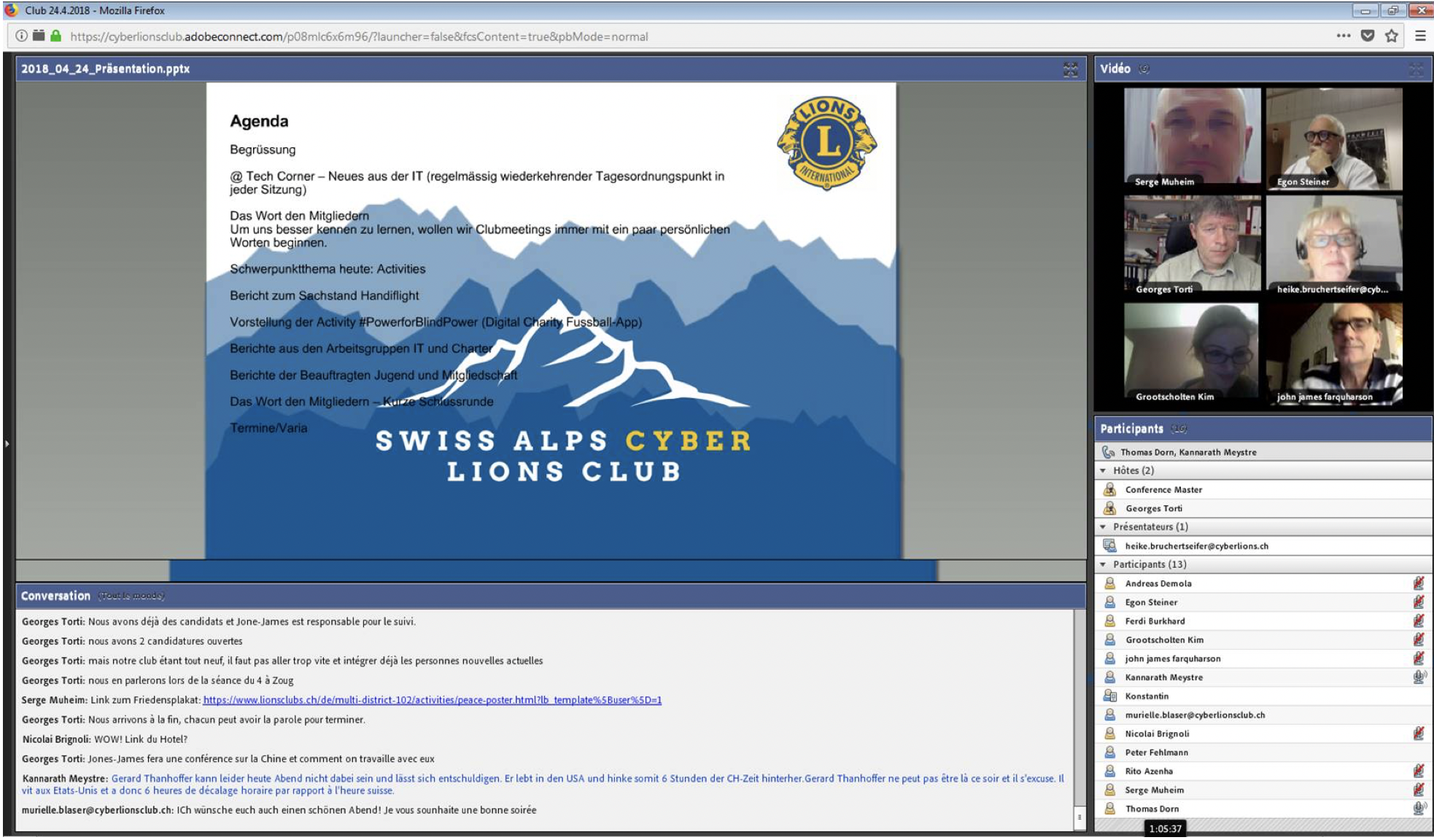 Conclusion
A Cyber club is a good solution for a part of the population and will become even more important with younger generations
Don’t underestimate the effort needed to make the club works properly
You definitively also need physical meetings where people can exchange in a deeper way
Any Questions?
Contact
https://swiss-alps-cyber.lionsclub.ch 
contact@cyberlionsclub.ch